Jubilanti Január 2022pracovisko Štúrova
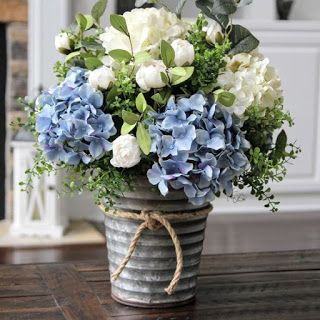 2. Januára oslávi  6o rokov pán Jozef O.
2. Januára oslávi  95 rokov paní Genovéva B.

4. Januára oslávi  76 rokov paní Eva B. 
9. Januára oslávi  74 rokov pán Jozef B.
15. Januára oslávi  66 rokov paní Elena L. 
16. Januára oslávi  79 rokov paní Veronika Š. 
25. Januára oslávi  49 rokov pán Peter H.